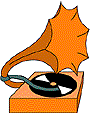 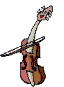 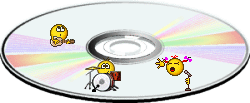 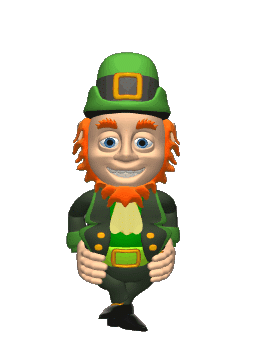 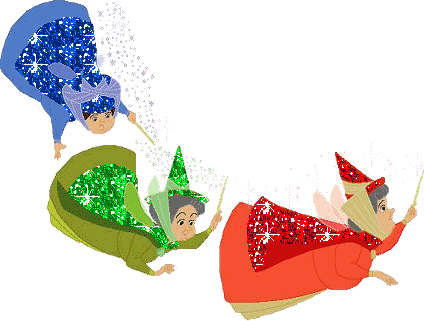 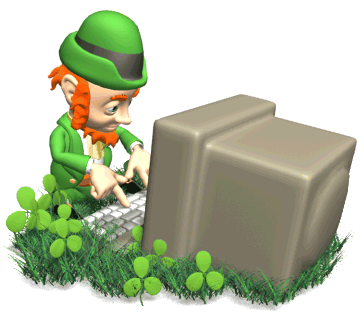 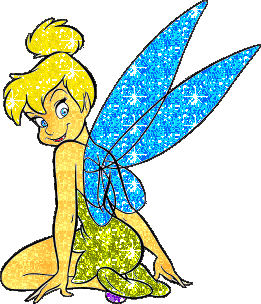 100%
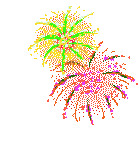 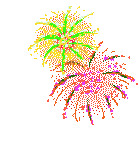 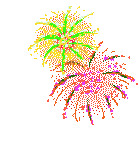 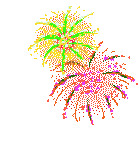 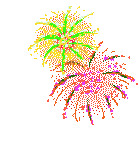 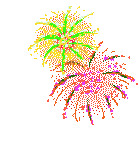 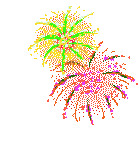 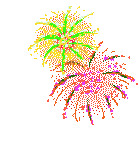 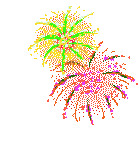 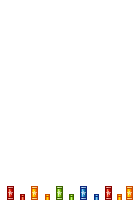 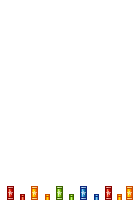 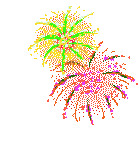 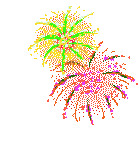 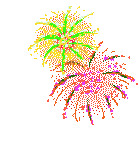 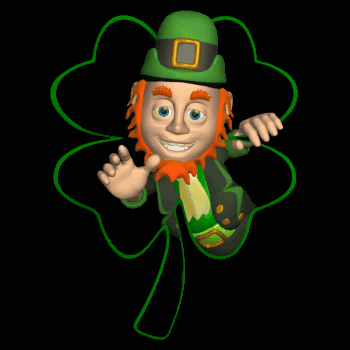 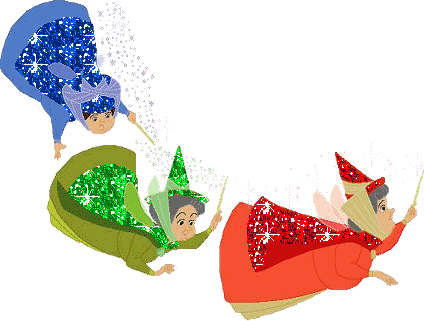 ПОРТАЛ ФЕИ ЗВУКОВ
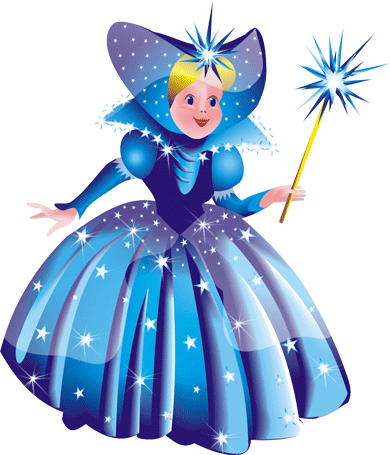 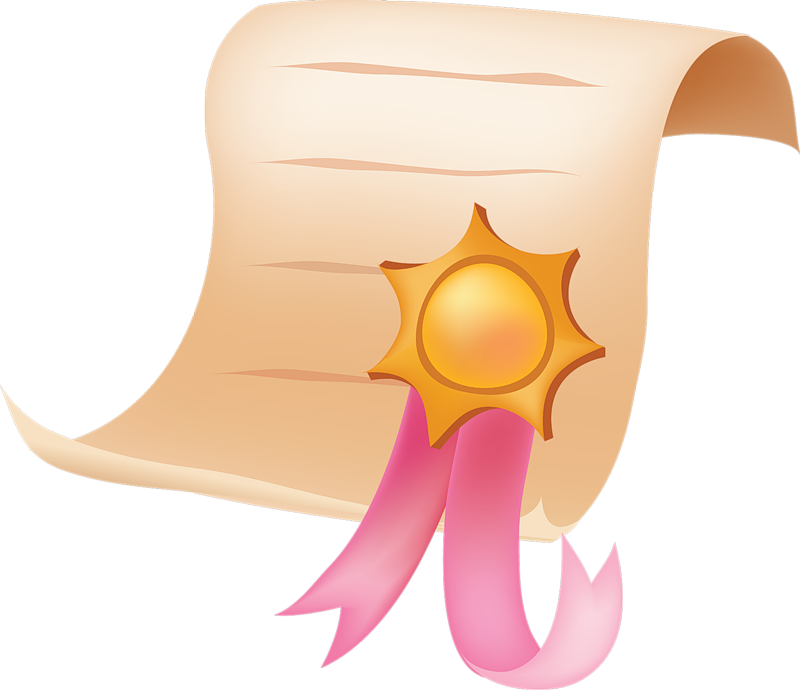 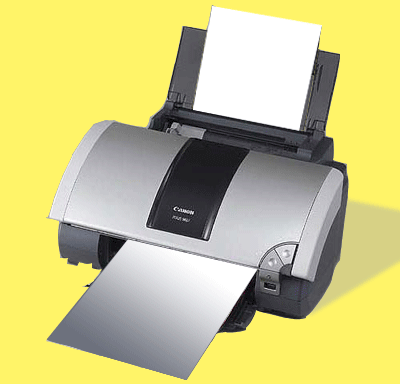 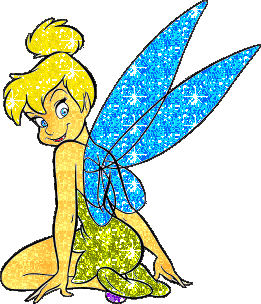 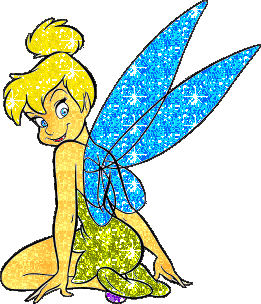 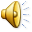